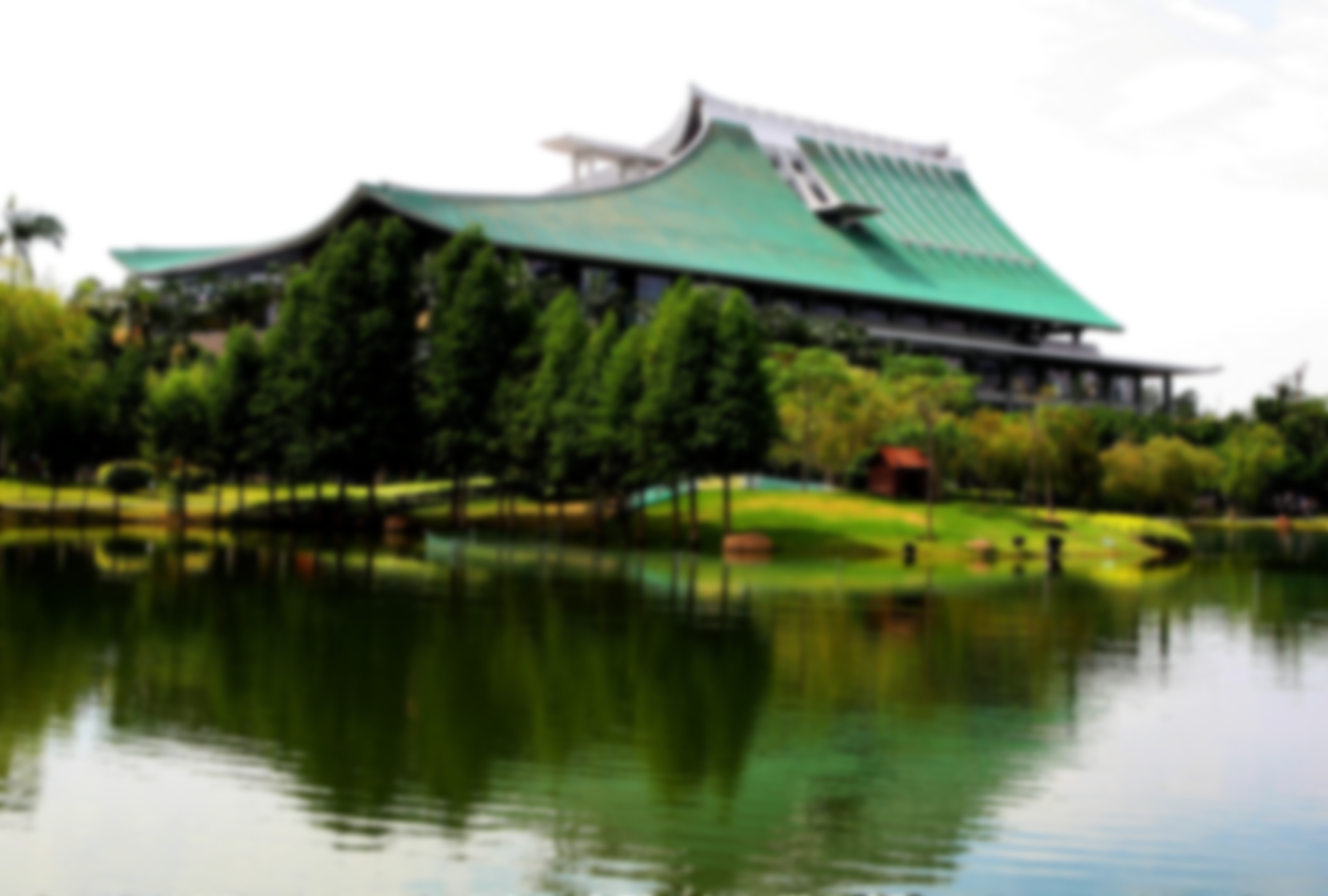 厦门大学创新网
学业竞赛使用指南
黄玺
厦门米雀软件科技有限公司
2021年9月15日
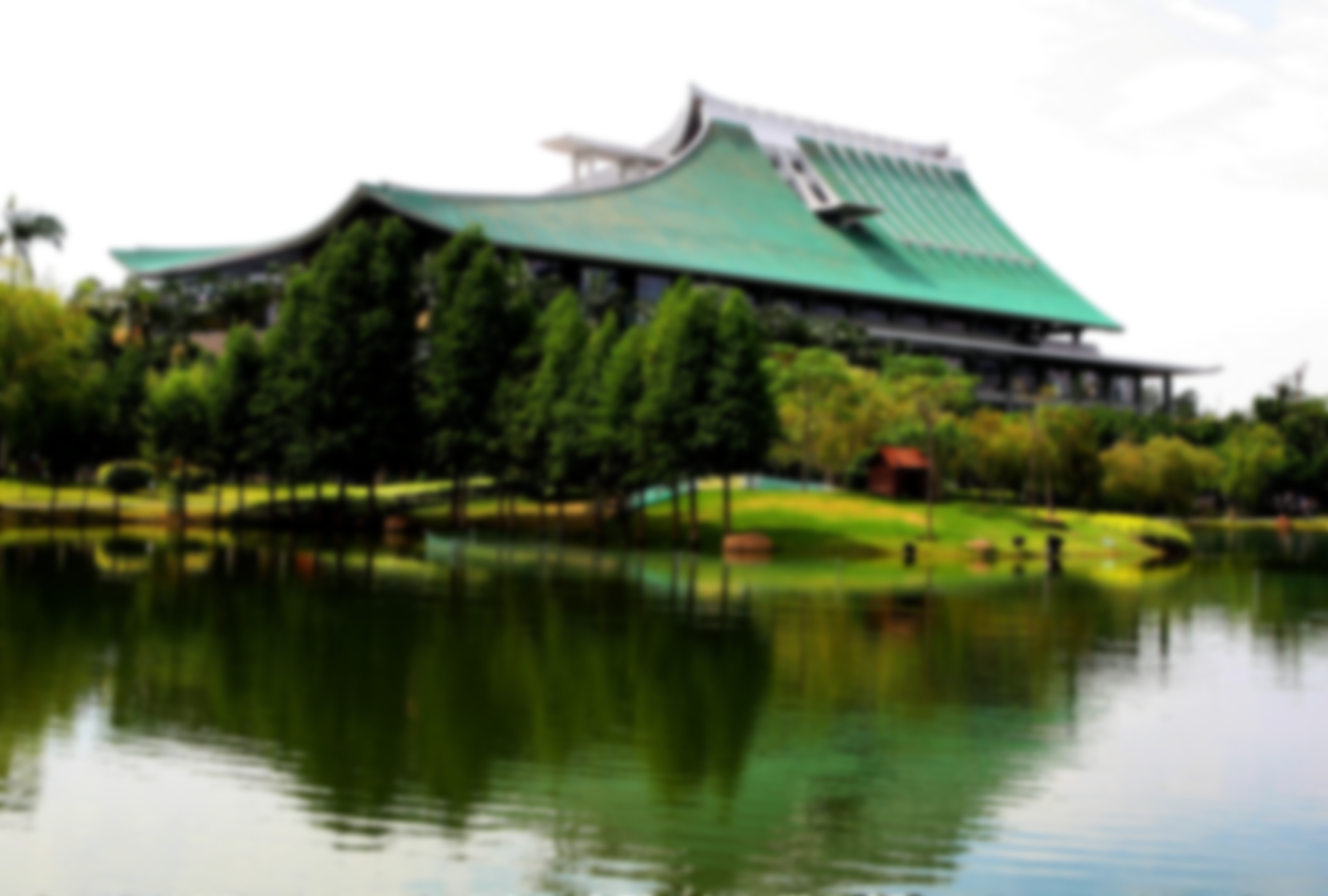 目录
1. 校级学业竞赛
2. 校外学业竞赛（学院组织入口）
3. 校外学业竞赛（个人参赛入口）
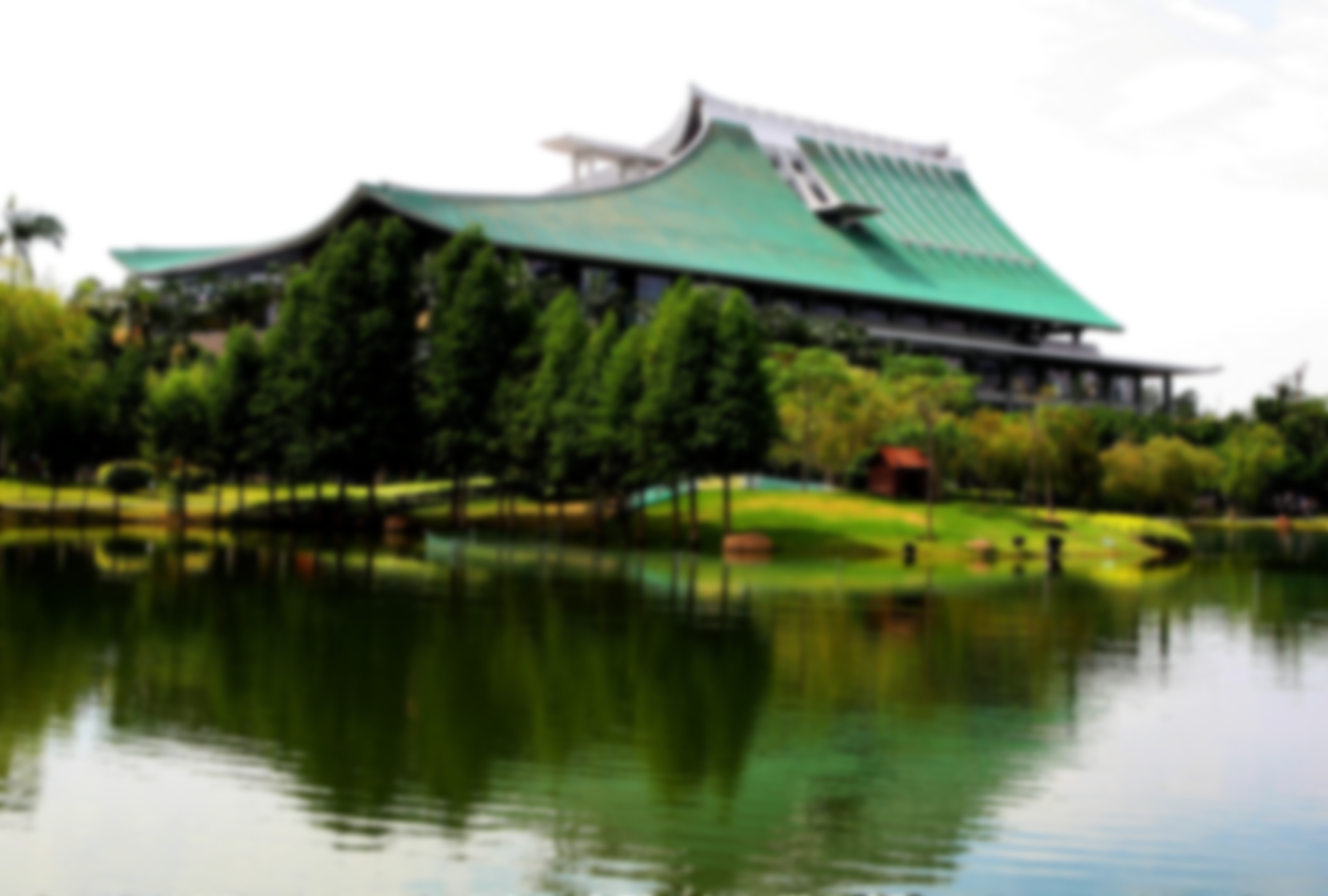 2. 校外学业竞赛（学院组织入口）
负责老师新建竞赛，如果找不到竞赛库分类，则需要新建竞赛库。
操作流程：
负责老师新建竞赛
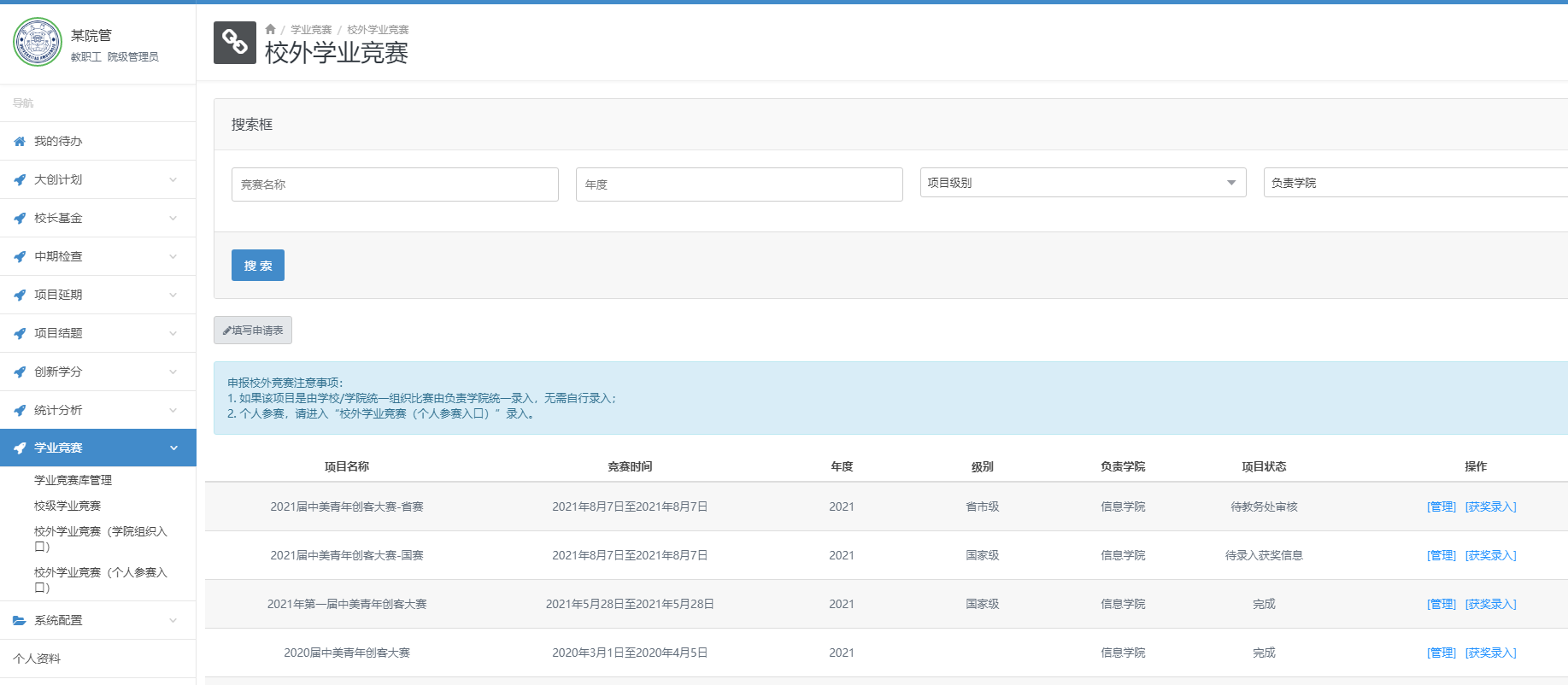 负责老师填写信息
教务处审核
负责老师录入结果
负责老师录入总结
学院管理员确认
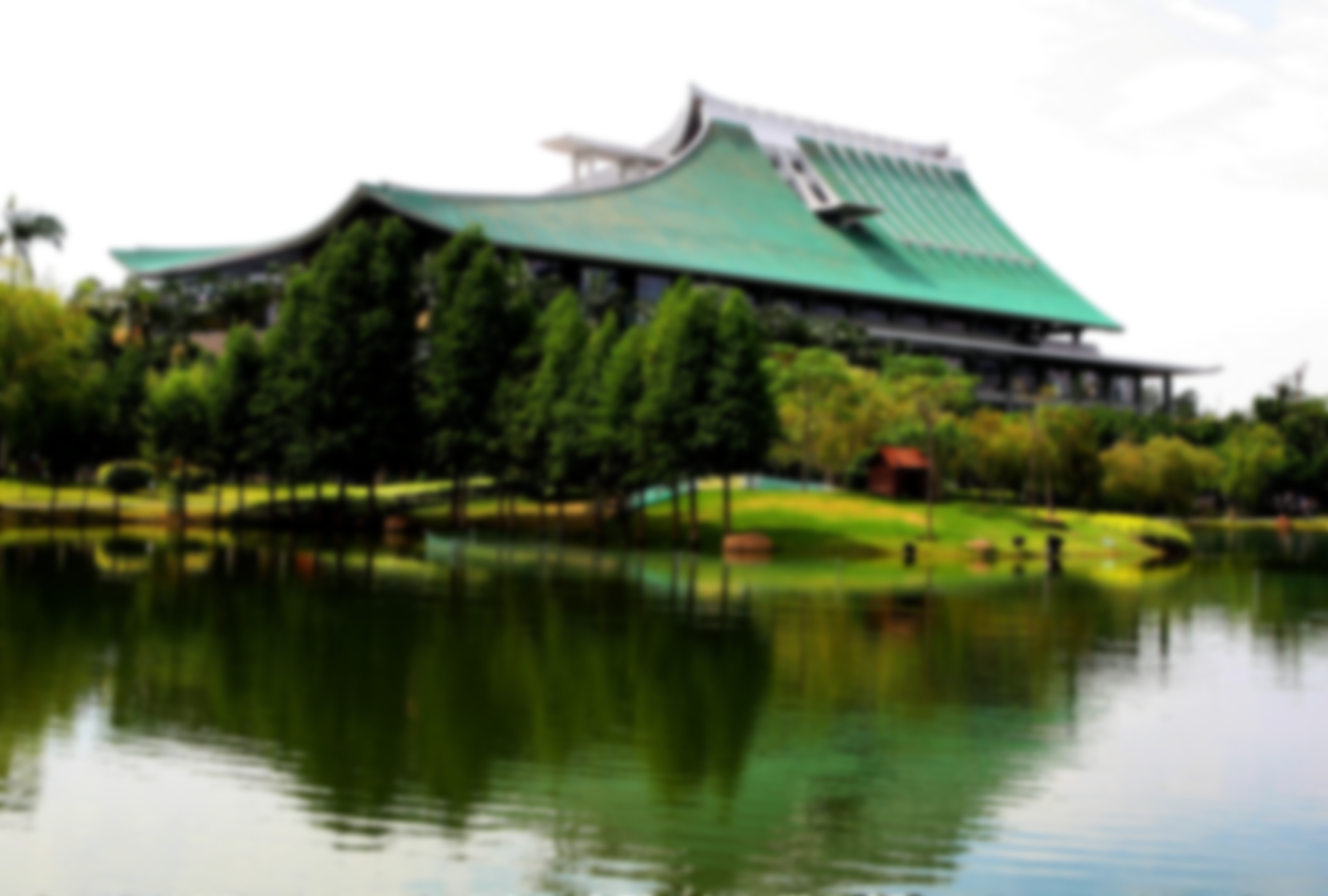 2. 校外学业竞赛（学院组织入口）
由负责老师填写信息
操作流程：
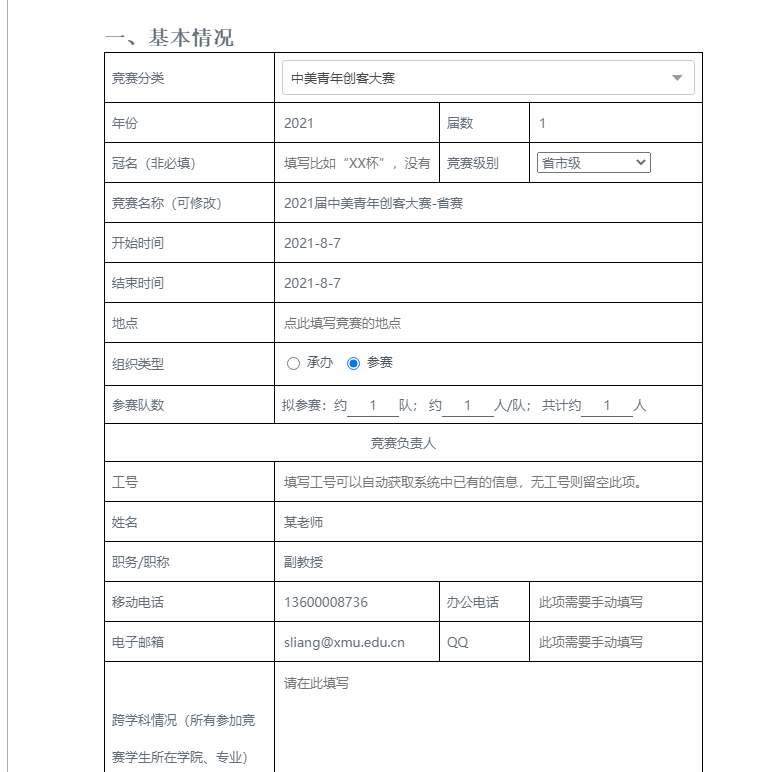 负责老师新建竞赛
负责老师填写信息
教务处审核
负责老师录入结果
负责老师录入总结
学院管理员确认
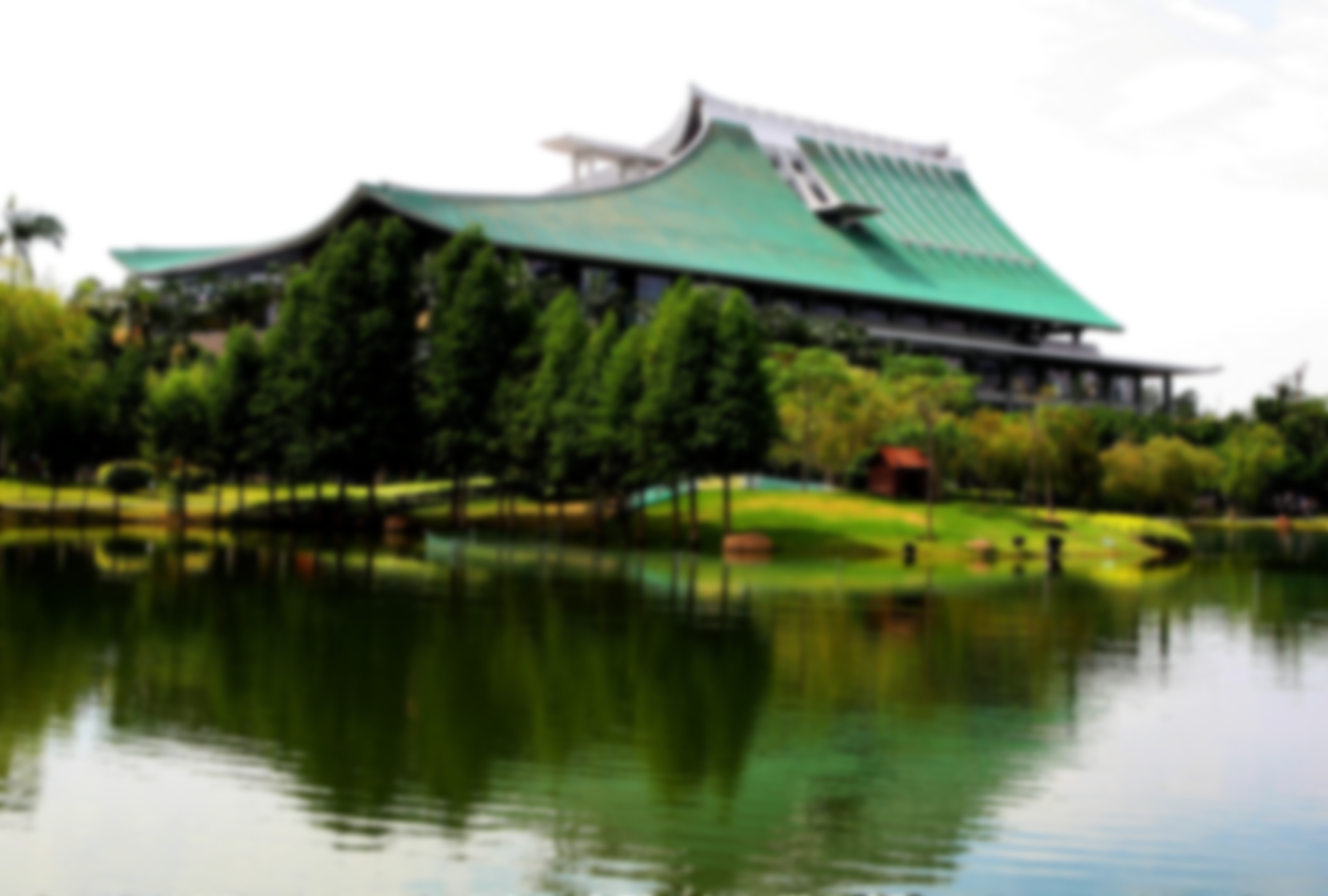 2. 校外学业竞赛（学院组织入口）
在教务处审核后，继续找到该记录，点击“[管理]”。项目状态是“待录入获奖信息”
操作流程：
负责老师新建竞赛
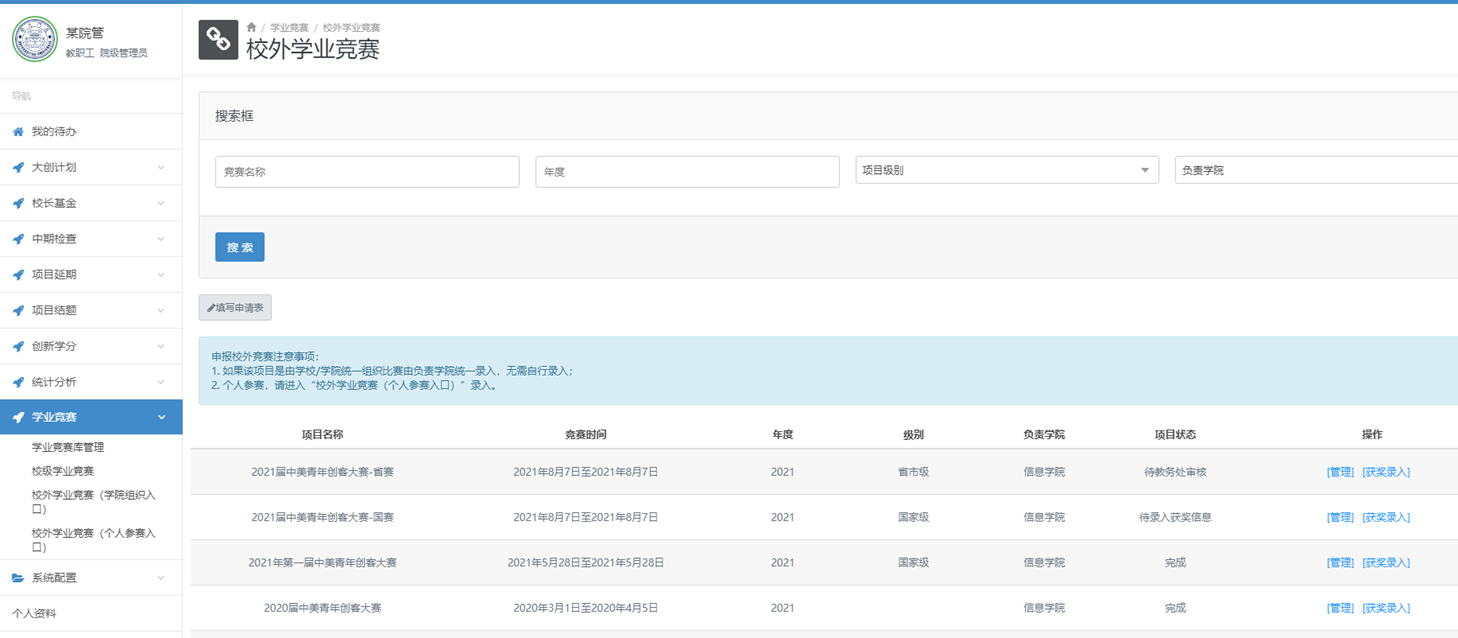 负责老师填写信息
教务处审核
负责老师录入结果
负责老师录入总结
学院管理员确认
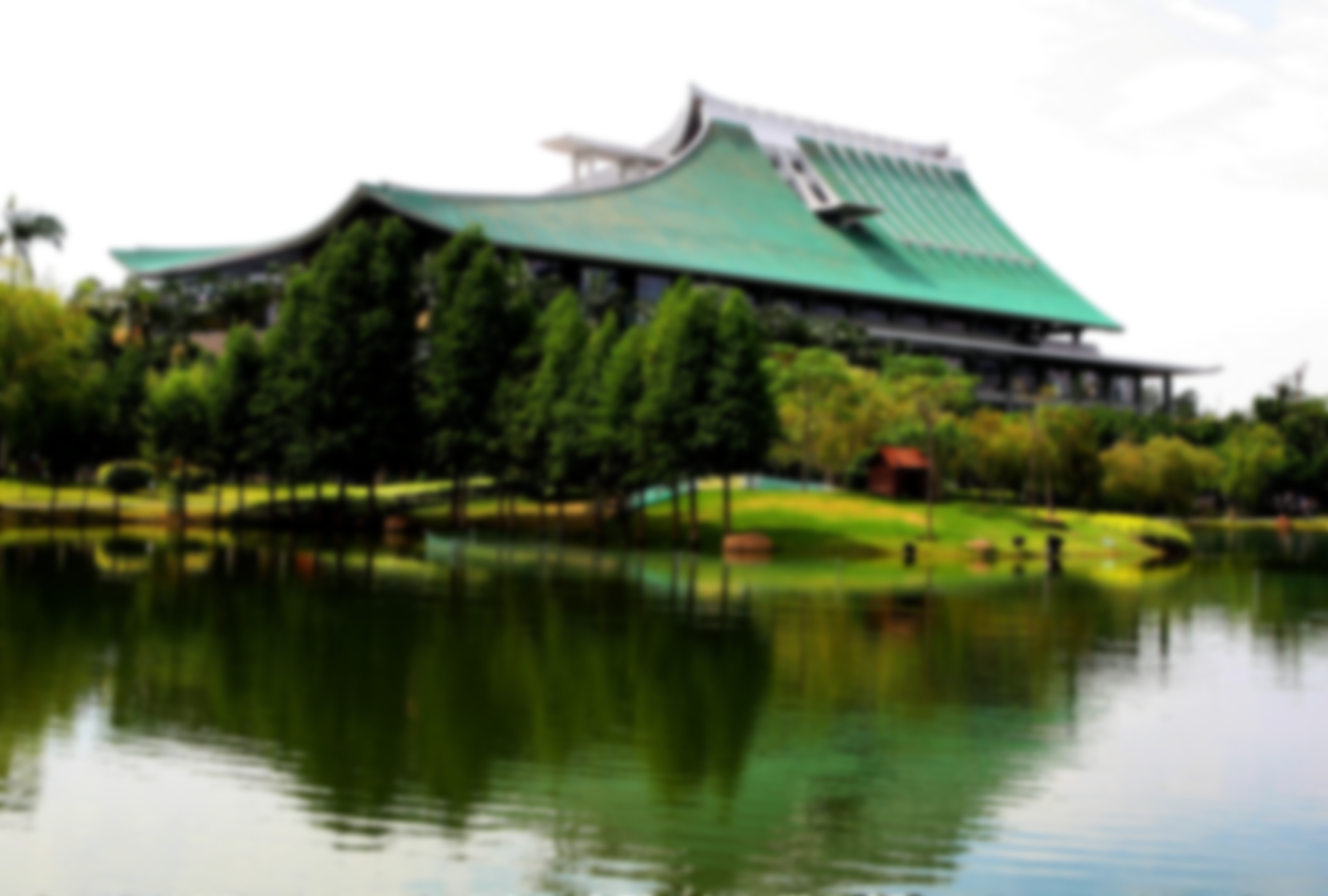 2. 校外学业竞赛（学院组织入口）
录入获奖结果
操作流程：
负责老师新建竞赛
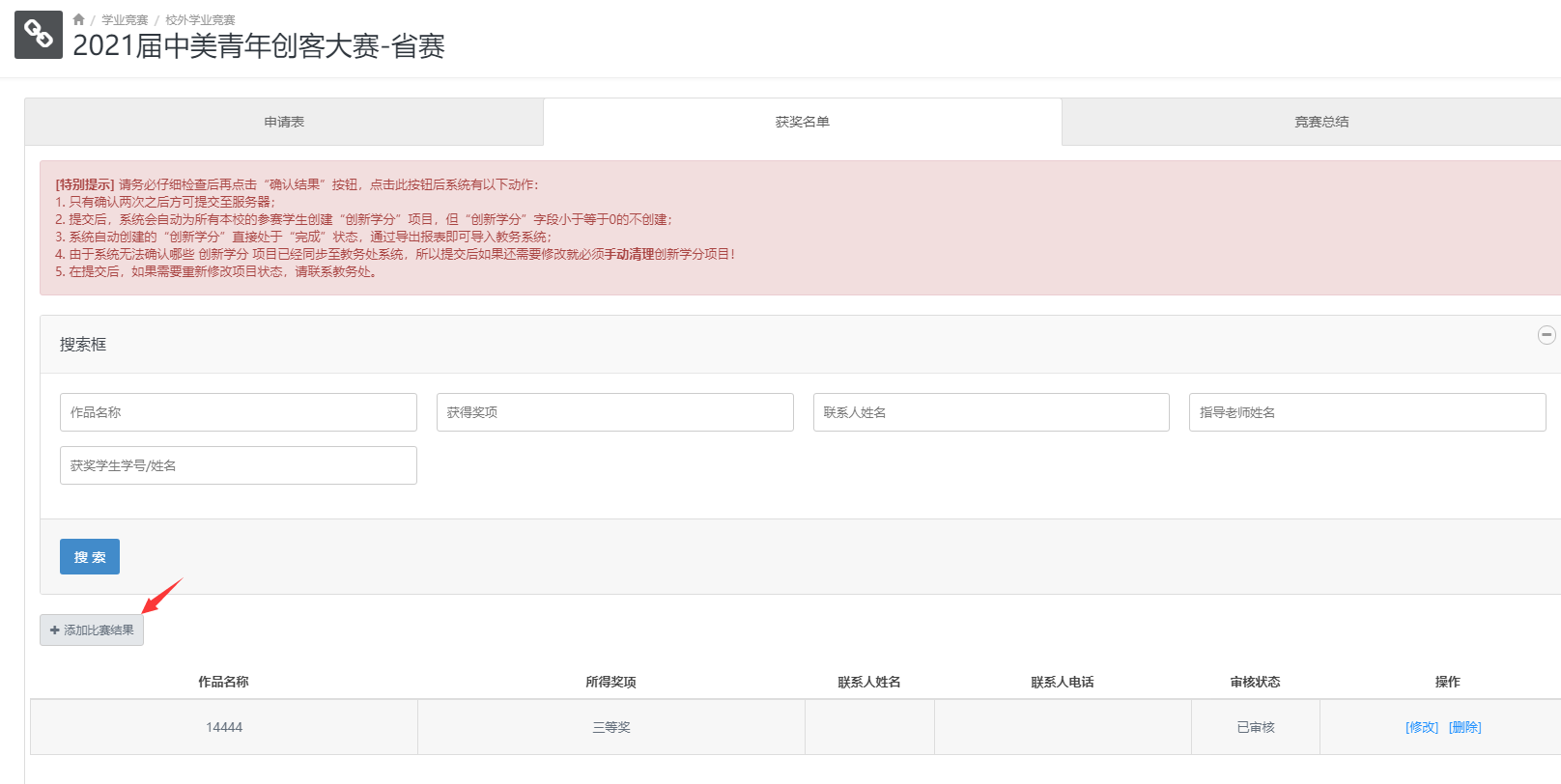 负责老师填写信息
教务处审核
负责老师录入结果
负责老师录入总结
学院管理员确认
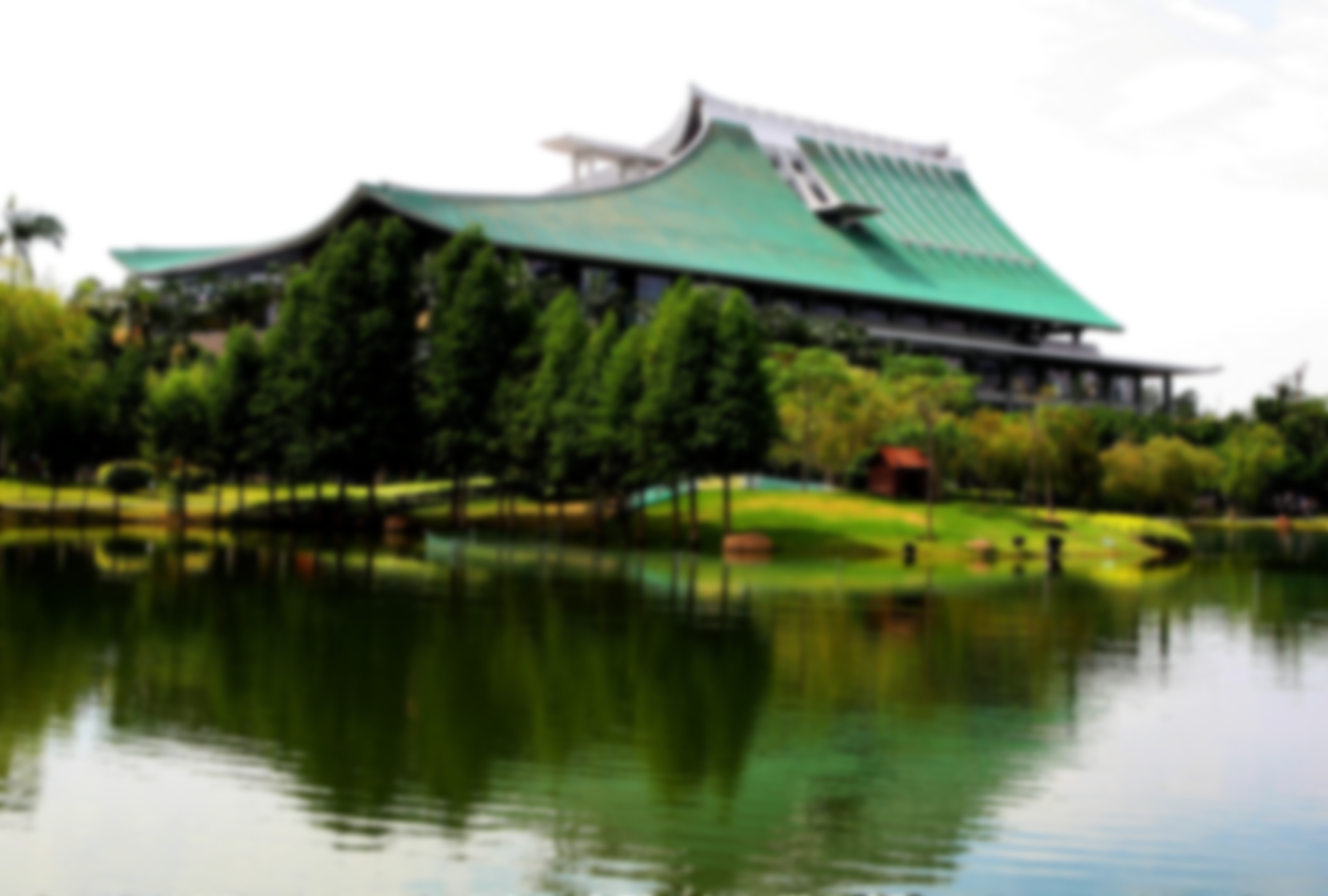 2. 校外学业竞赛（学院组织入口）
修改审核状态。
操作流程：
负责老师新建竞赛
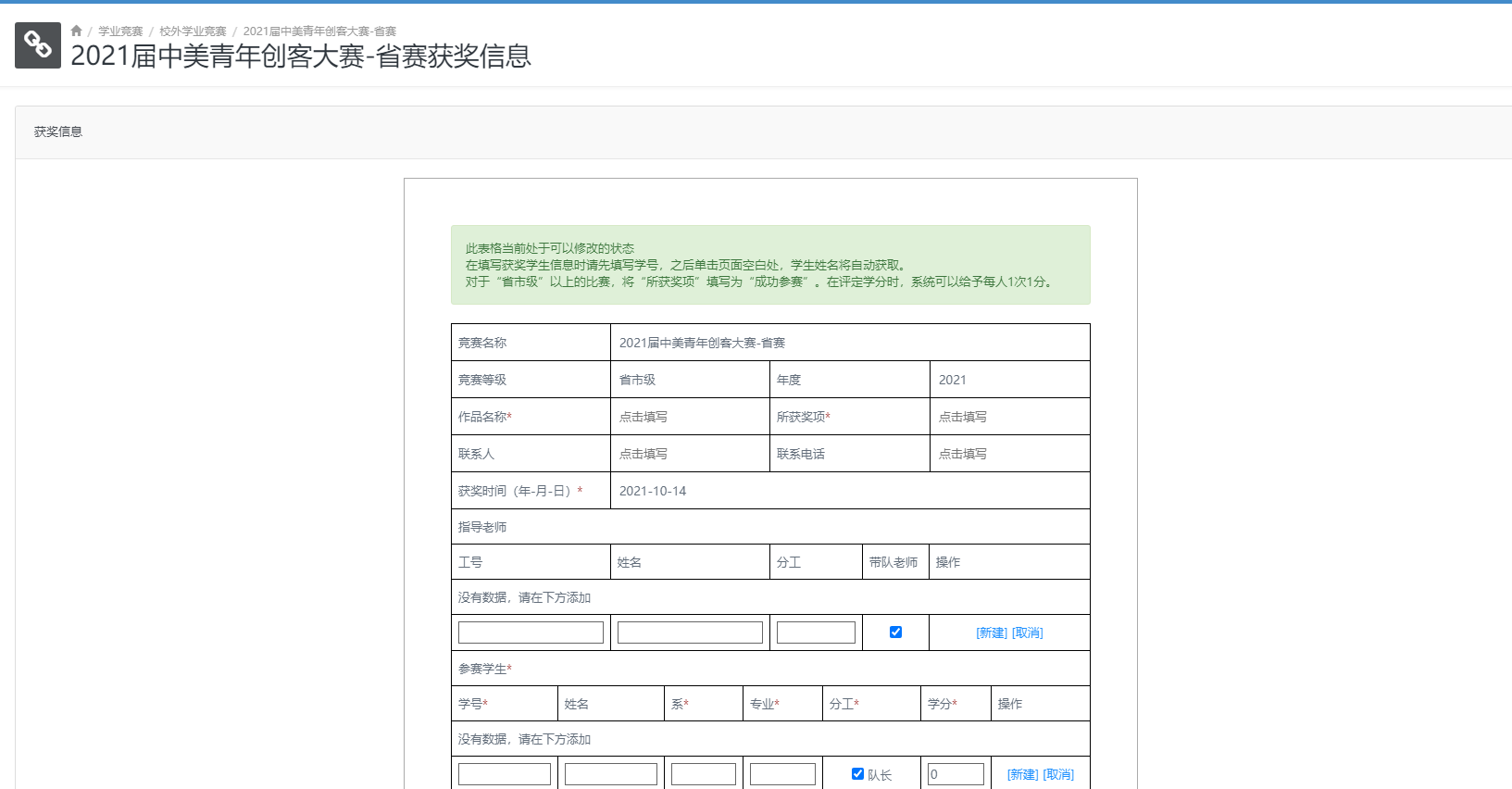 负责老师填写信息
教务处审核
负责老师录入结果
负责老师录入总结
学院管理员确认
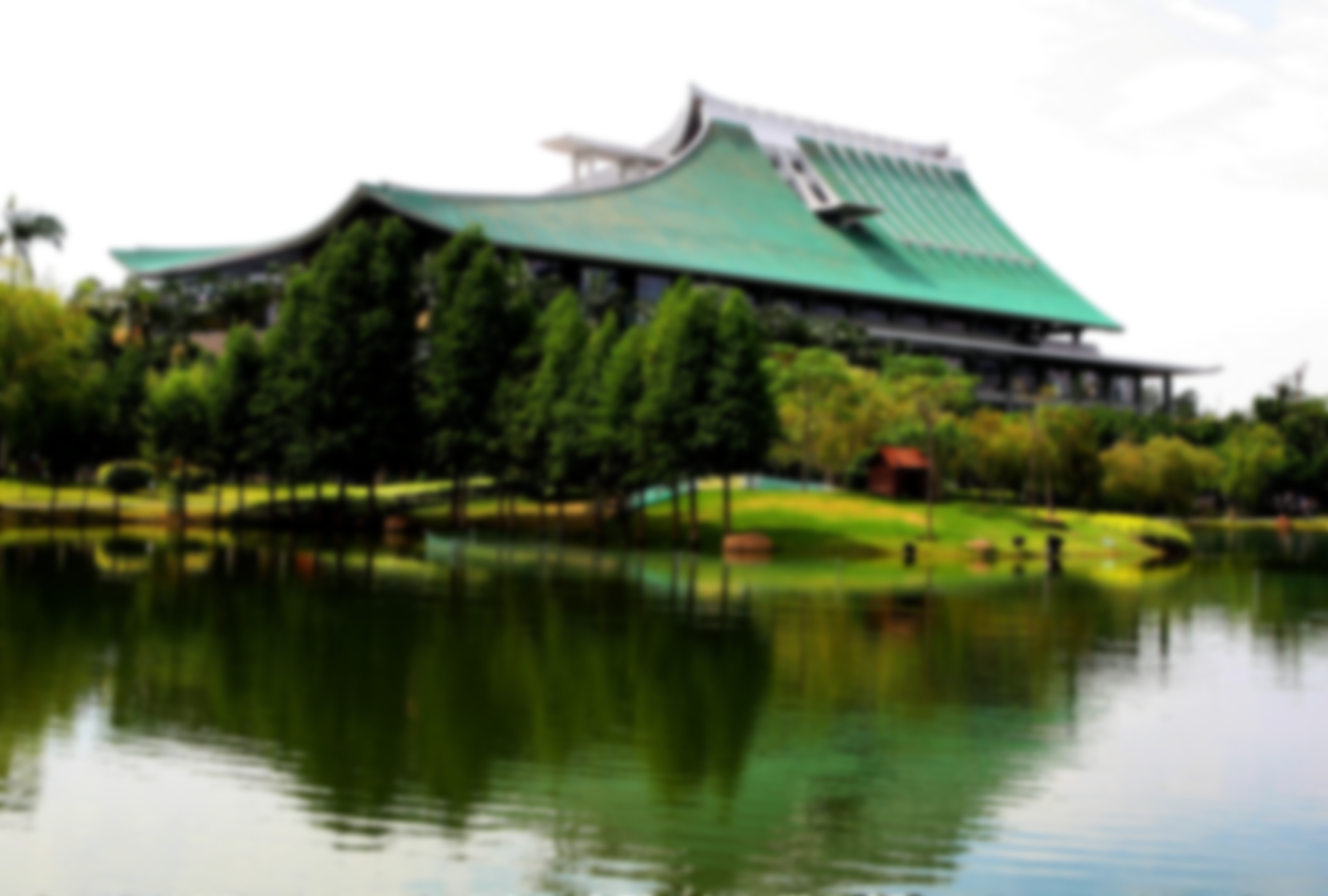 2. 校外学业竞赛（学院组织入口）
审核完“竞赛结果”后，进入“获奖总结”页。
操作流程：
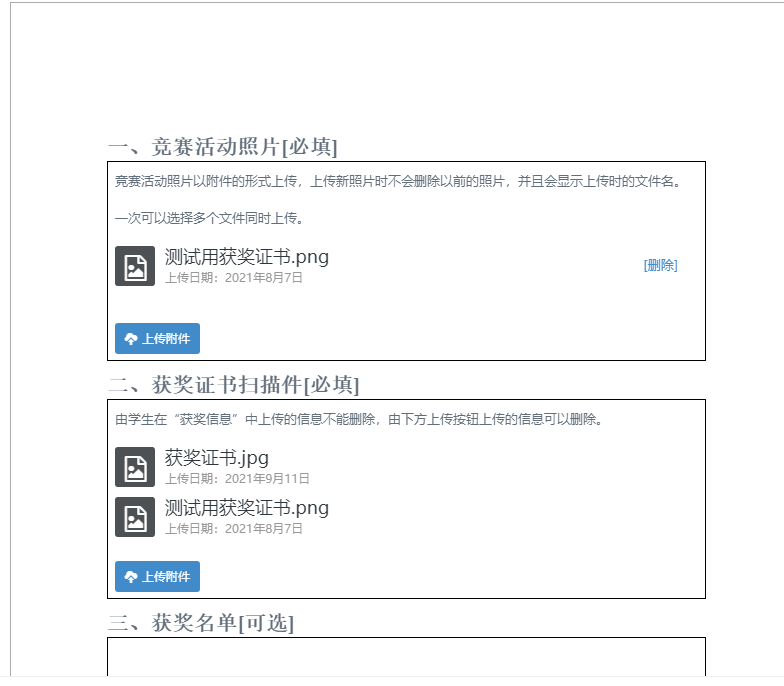 负责老师新建竞赛
负责老师填写信息
教务处审核
负责老师录入结果
负责老师录入总结
学院管理员确认
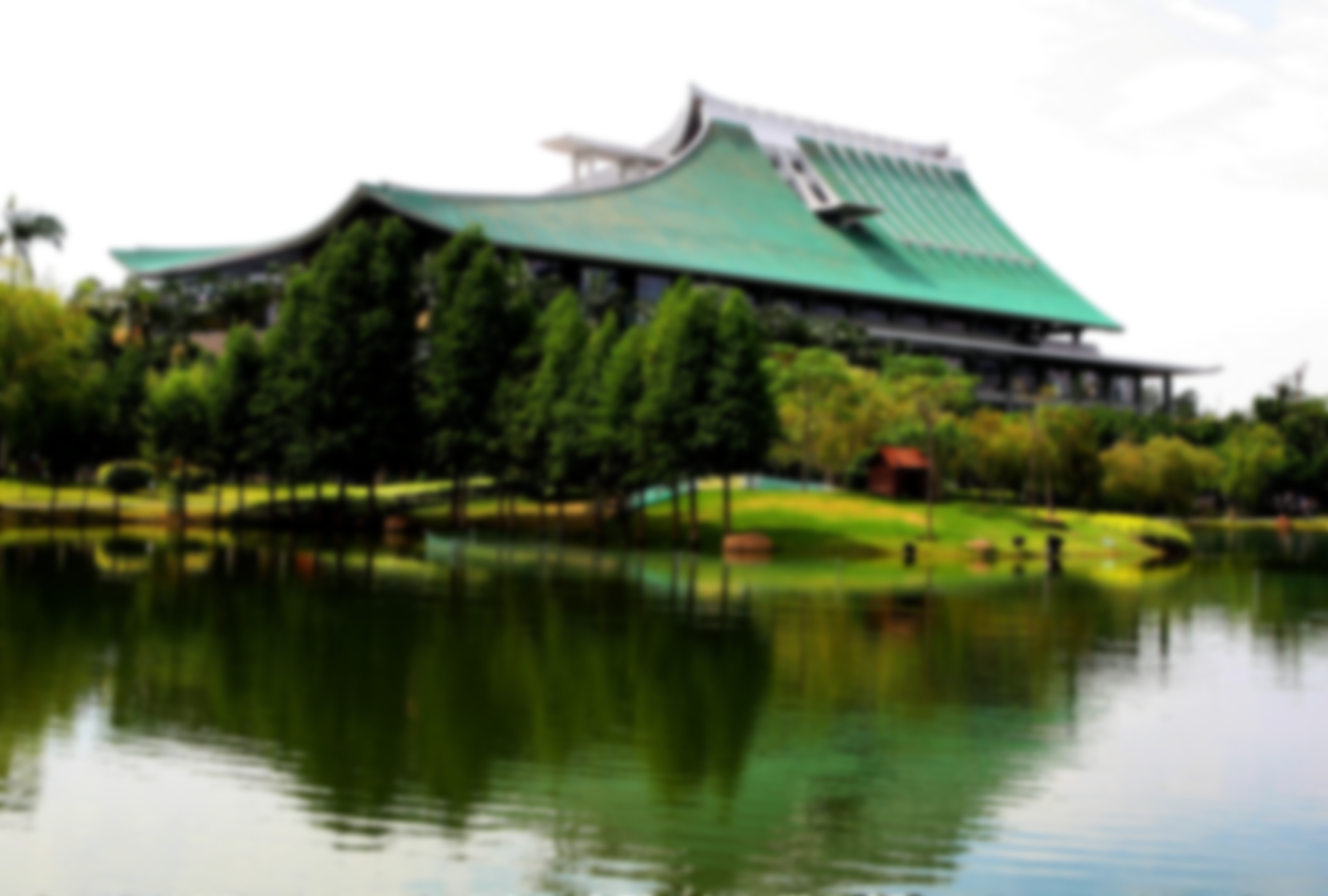 2. 校外学业竞赛（学院组织入口）
确认结果正确后，点击“确认结果”按钮。
操作流程：
负责老师新建竞赛
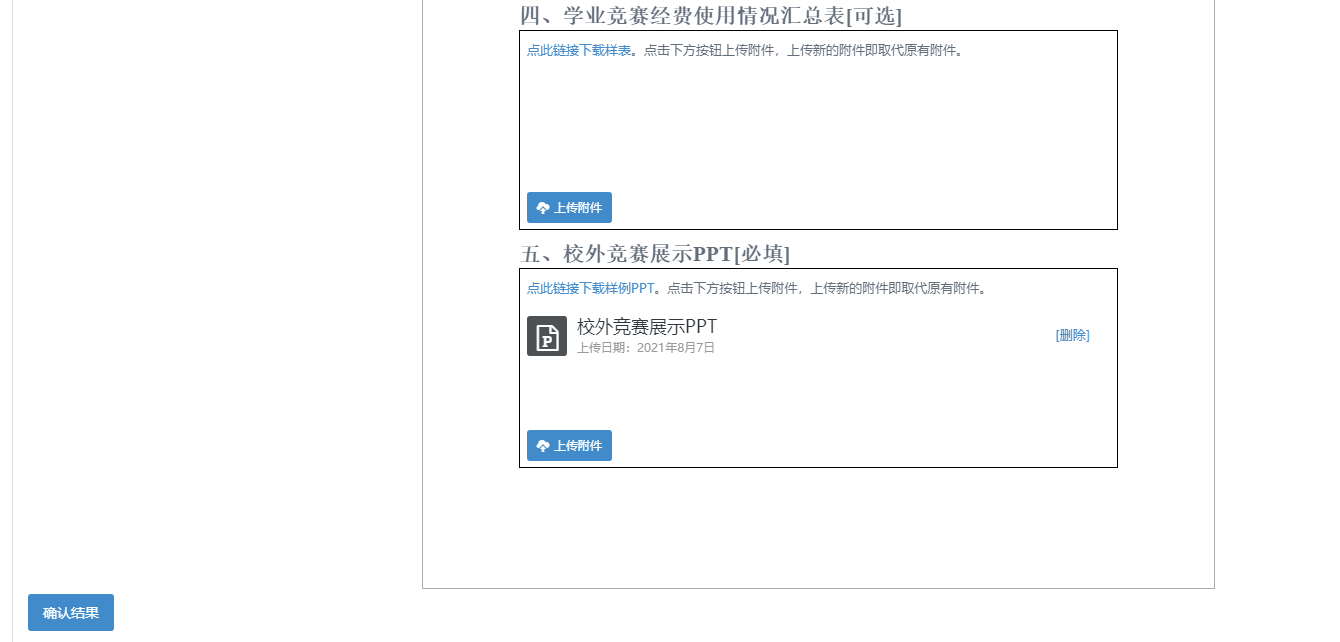 负责老师填写信息
教务处审核
负责老师录入总结
负责老师录入结果
学院管理员确认
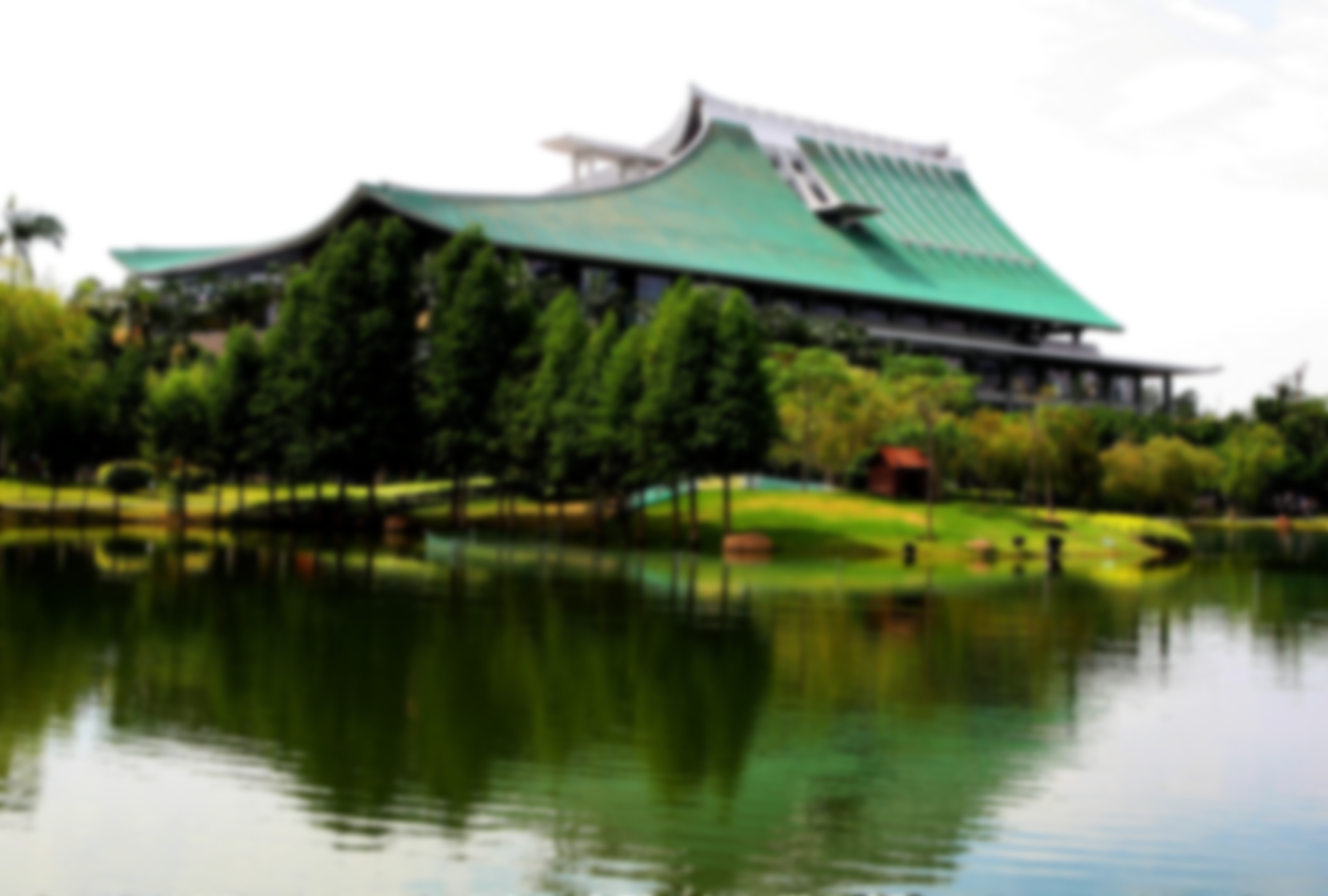 厦门大学创新网
学业竞赛使用指南
感谢观看